なりました
It has become…
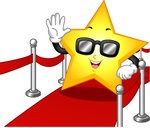 ゆうめいに　なりました。
なりました　＝　has become
なりました describes a change in state ‘something has changed and become…’.  

Here is how you change words before the verb なりました :
Example sentences
さむい　です。	さむく　なりました。
It is cold.			It has become cold. (Before now it wasn’t cold.)

ゆうめい　です。	ゆうめい　に　なりました。
It is famous.		It has become famous. (Before now it wasn’t famous.)

せんせい　です。	せんせい　に　なりました。
I’m a teacher.		I have become a teacher. (Before now I wasn’t a teacher.)
Are these い or な adjectives?
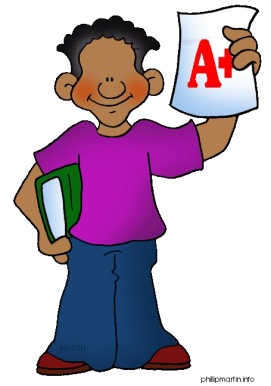 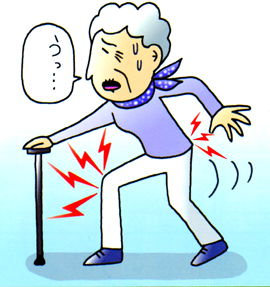 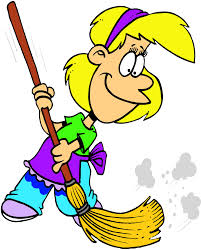 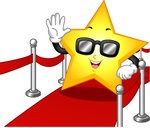 ゆうめい
いたい
じょうず
きれい
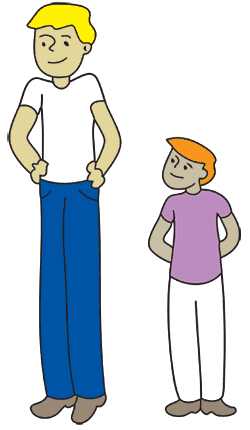 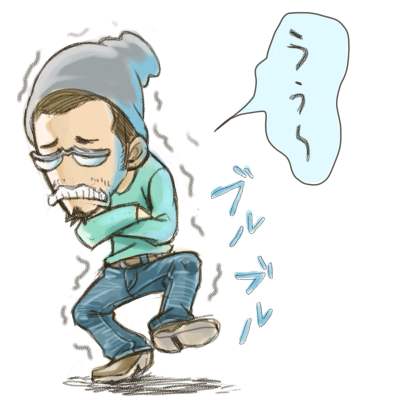 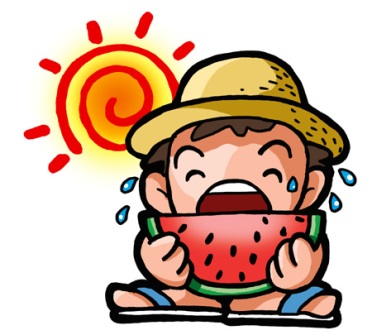 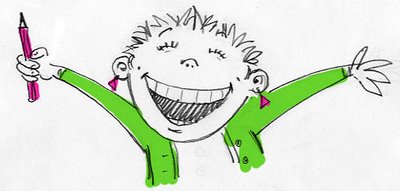 あつい
げんき
せがたかい
さむい
Were you right?
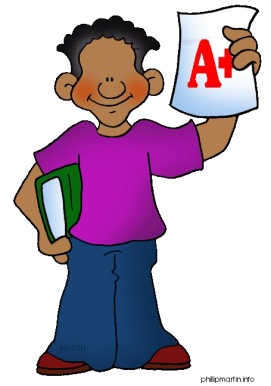 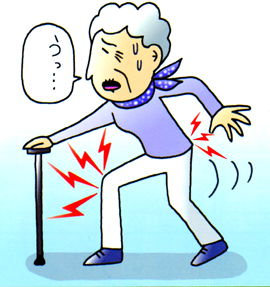 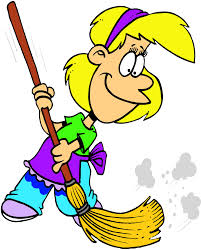 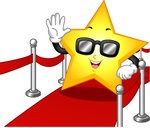 ゆうめい
いたい
じょうず
きれい
い
な
な
な
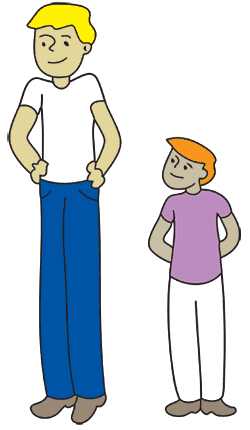 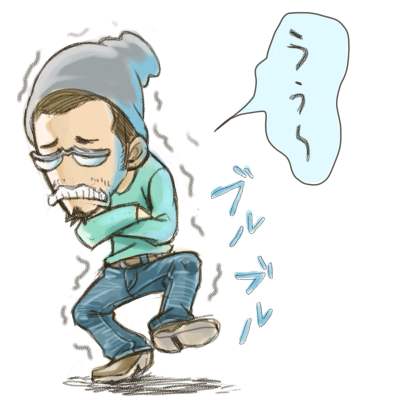 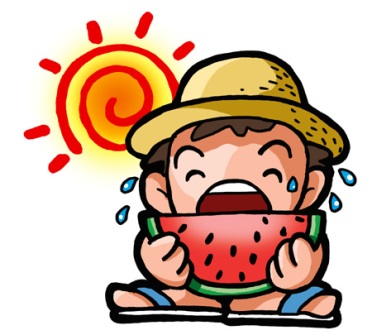 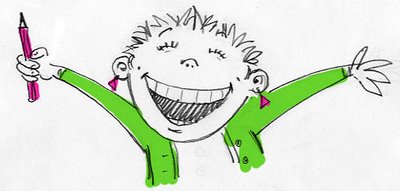 あつい
げんき
せがたかい
さむい
な
い
い
い
Make sentences using ～なりました
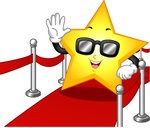 ゆうめい
The Meiji museum has become famous.
な
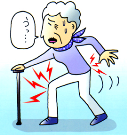 いたい
My leg has become painful.
い
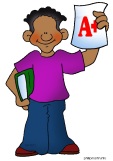 I’ve become good at Japanese.
じょうず
な
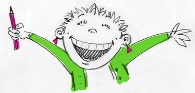 げんき
I was sick.  I’m well now. (I’ve become well.)
な
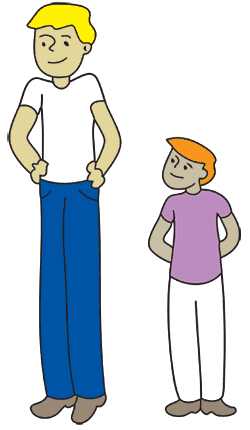 I’m in year 10. I’m tall now. (I’ve become tall.)
せがたかい
い
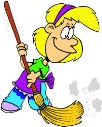 The room was dirty.  It’s clean now. (It’s become clean.)
きれい
な
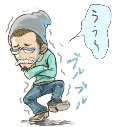 It was hot yesterday.  It’s become cold today.
さむい
い
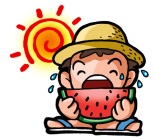 あつい
It was cold this morning but it’s become hot now.
い
Make sentences using ～なりました
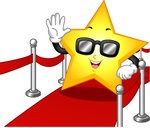 ゆうめい
The Meiji museum has become famous.
めいじはくぶつかんは　ゆうめいに　なりました。
な
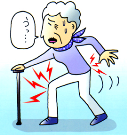 いたい
My leg has become painful.
あしは　いたく　なりました。
い
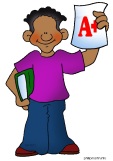 I’ve become good at Japanese.
にほんごが　じょうずに　なりました。
じょうず
な
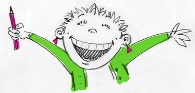 げんき
I was sick.  I’m well now. (I’ve become well.)
びょうき　でした。いま、げんきに　なりました。
な
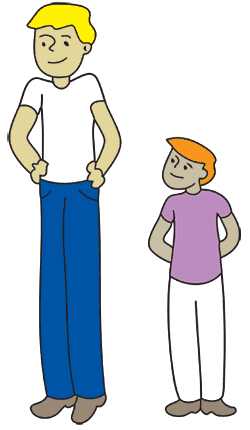 I’m in year 10. I’m tall now. (I’ve become tall.)
10ねんせい　です。　せがたかく　なりました。
せがたかい
い
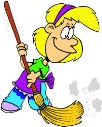 The room was dirty.  It’s clean now. (It’s become clean.)
へやは　きたなかった　です。きれいに　なりました。
きれい
な
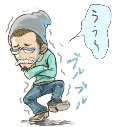 It was hot yesterday.  It’s become cold today.
きのう、あつかった　です。きょうは、さむく　なりました。
さむい
い
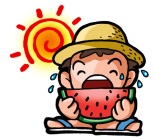 あつい
It was cold this morning but it’s become hot now.
あさ、さむかった　ですが、いま　あつく　なりました。
い
Nouns and なりました
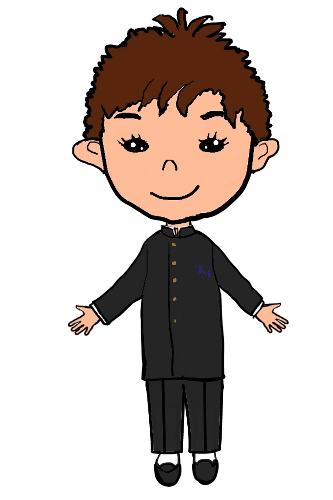 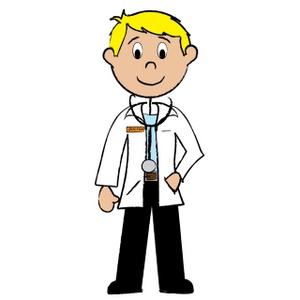 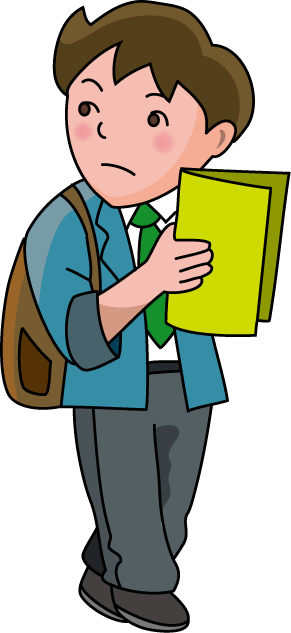 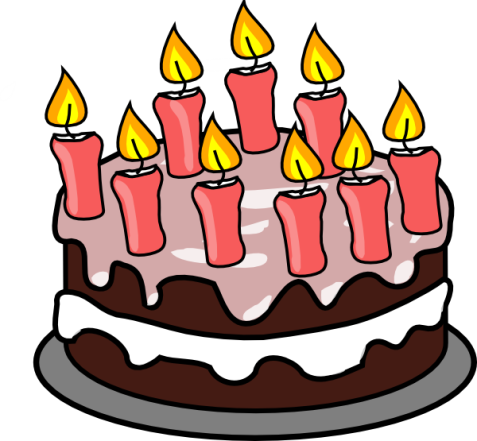 だいがくせい
いしゃ
16さい
こうこうせい
How would you say these sentences:
I turned 16 years old.
I have become a high school student.
I have become a uni student.
I want to become a doctor. (N.B.なりますchanges to なりたいです)
Nouns and なりました
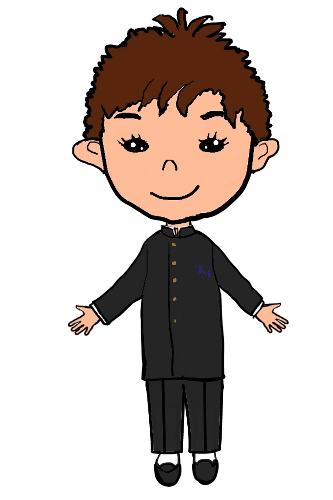 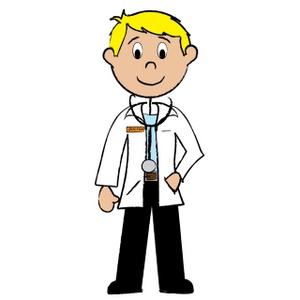 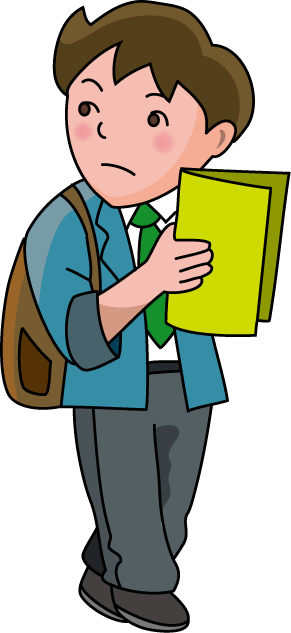 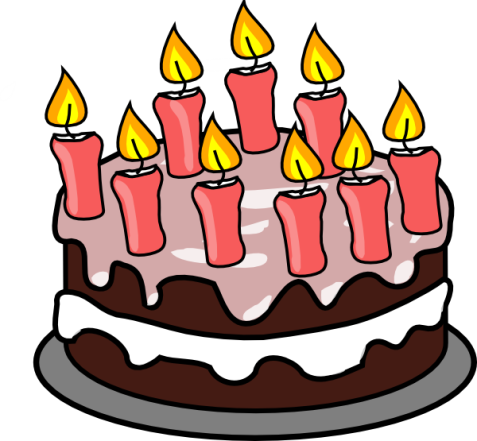 だいがくせい
いしゃ
16さい
こうこうせい
Did you get them right?:
I turned 16 years old. 
16さいに　なりました。
I have become a high school student.
こうこうせいに　なりました。
I have become a uni student.
だいがくせいに　なりました。
I want to become a doctor. (N.B.なりますchanges to なりたいです。)
いしゃに　なりたいです。